Урок-проект 
по математике 
в 3Б классе МОУ-СОШ №3
Маркс Саратовской области
Учитель 
начальных классов
Троянова Н.П.
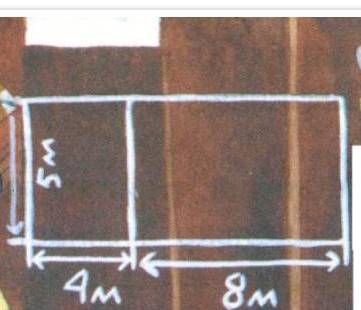 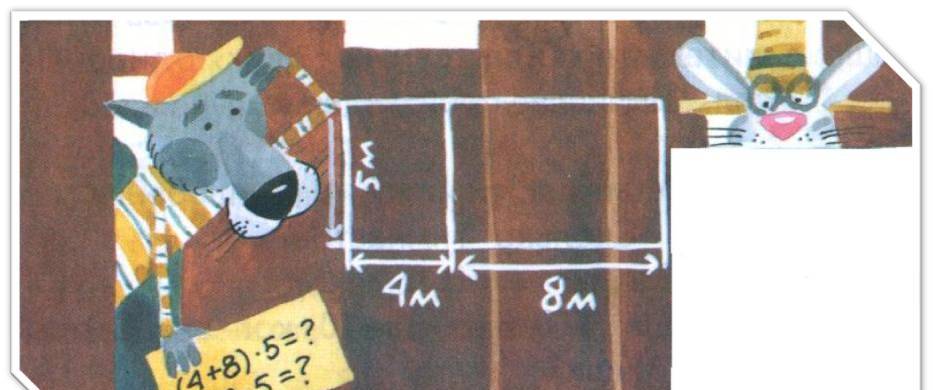 Тема: 
«Умножение 
суммы на число»
Этапы проектной деятельности:
1. Обдумывание проекта и составление плана (выполняют «Аналитики»)
2. Разработка составных частей проекта (выполняют «Эксперты» и «Аналитики»)
3. Конструирование карточки – помощницы (выполняют «Конструкторы»)
4. Испытание (выполняют
«Испытатели»)
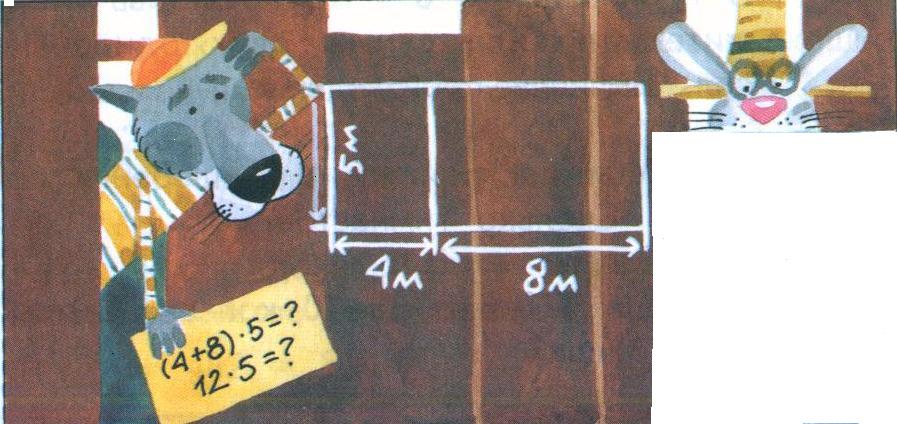 (7+3)*8
(4+8)*3
(2+8)*7
(6+4)*8
ЗАДАЧА

5 мальчиков и 5 девочек в столовой 
купили по два пирожка.
 Сколько пирожков было продано?
13*6
18*7
(a+b)*c=a*c+b*c

(a+b)*c=k*c
   k

a*c=(k+b)*c=k*c+b*c
k+b
(5+5)*6 = 
(8+2)*4 = 

(3+8)*5 =
(7+6)*2 =

 17  *  4 =
10+7
 14  *  5 =
7+7
(5+5)*6 = 10*6=60 
(8+2)*4 = 10*4=40
         15      40
(3+8)*5 = 3*5+8*5=55
         14      12
(7+6)*2 = 7*2+6*2=26
                         40      28
 17  *  4 =(10+7)*4=10*4+7*4=68
   10+7
         35      35
 14  *  5 =7*5+7*5=70
             7+7
Домашнее задание
Учебник стр. 19 №66
Учебник стр. 20 №68
Составить по 2 своих примера или задачи.
ВСЕМ 
СПАСИБО!